Emerging Applications and Platforms in Embedded Systems
1
B. Ramamurthy
June 6, 2014
CSE 651
Topics for discussion
2
Learning outcomes for this course
Course model to enable students to achieve learning outcomes 
Course deliverables/assignments
Guidelines for student projects 
Opportunities for learning, designing and implementing, and contributing to open source
Assessment strategies and criteria 
Communication of project outcomes/results
Showcasing student achievements
June 6, 2014
CSE 651
Learning outcomes
3
Study a problem, understand and write the requirements for the solving the problem
Understand the emerging concepts and technologies and the context in the automotive embedded systems area
Apply the knowledge gained in the courses taken 
Design a state-of-the-art solution based on the requirements and knowhow from the above points
Implement, test and document the progress 
Present the project to the peers
Prepare a professional paper describing the project
Last but not least, hands-on learning of some relevant emerging applications and platforms
June 6, 2014
CSE 651
Course Model
4
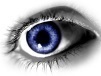 June 6, 2014
CSE 651
Course deliverables
5
Periodic submission of project design document ( 5 stages)
A detailed document of your progress through the course project: more like a journal + design documents + user manual 
Completed project report with original idea/hypothesis, problem analysis, related work, background, discussion, solution design and implementation, results, references.
(optional) a technical paper.. In case of original research; you can start this now and complete it in your 10 credit thesis course.
June 6, 2014
CSE 651
Course Assessment
6
Two one-hour tests : 10% each
One three-hours test after the course is over : 50%
Project report and project demo in class ( we will do it 2 days 1 hour each): 30% including a
5 -10 minutes “elevator pitch” about your innovation/idea/project
June 6, 2014
CSE 651
Engineering Design Process
7
http://www.sciencebuddies.org/engineering-design-process/engineering-design-process-steps.shtml
Define the Problem
Do Background Research
Specify Requirements
Brainstorm Solutions
Choose the Best Solution
Design
 bottom up (system first) or top-down (user or use-case first)
Development Work
Build a Prototype
Test and Redesign
June 6, 2014
CSE 651
Project Report
8
See the document linked to today’s lecture.
Lets discuss this.
I have provided the minimum requirement.
You can modify and/or add to it as you see fit.
You can also change the format to other acceptable/standard forms you may be used to. Please discuss this with me.
June 6, 2014
CSE 651
Paper format (optional)
9
http://www.acm.org/sigs/publications/proceedings-templates
See the “word” format
A copy of this file is also linked to today’s lecture
Lets discuss this.
Also review possible conference submissions in India as well as abroad (this is any original idea/work)
For example look at ESC (Embedded Systems Conference) Boston or San Franscisco.
June 6, 2014
CSE 651
Emerging Applications and Platforms
10
Embedded system (for automotive applications): Arduino
Easy programming and visualization environment: Processing Java library
Data Science and Predictive analytics with automotive sensor data collected: The R project for statistical computing: R –studio, analytics and visualization
Mobile platforms as in Android application development and Android platform: OpenXC is Android+ Arduino+ CAN; also GENIVI infortainment API http://www.genivi.org/; Basic OBDii
Web application development: HTML5: Javascript , Cascading Style Sheet (css) and html
Cloud computing and big-data analytics: My area of expertise: we will look at amazon cloud and google app engine cloud

Six emerging applications/platform for the six sessions of the course.
June 6, 2014
CSE 651
Summary
11
We discussed a tentative plan for the course
We will assess progress and issues as we go along and make adjustments as and when needed. For example, some items may require in-depth discussion.
Also please keep in mind we will be switching among the four major components of the course: emerging applications, capstone, research methods, and research communication.
However our focus will be on emerging applications and platforms.
June 6, 2014
CSE 651
Activity 1
12
Lets brainstorm and record our idea in a statement.
Lets elaborate it in the form of a “draft” abstract for the project.
Interplay of 6 apps/platform:
Arduino: Data collection
Cloud: Data storage
Data science: predictive analytics + model
Processing: computation and visualization
Android: Delivery of the information (end-user device)
OpenXC/GENEVI/OBD/CVT: Automotive
June 6, 2014
CSE 651